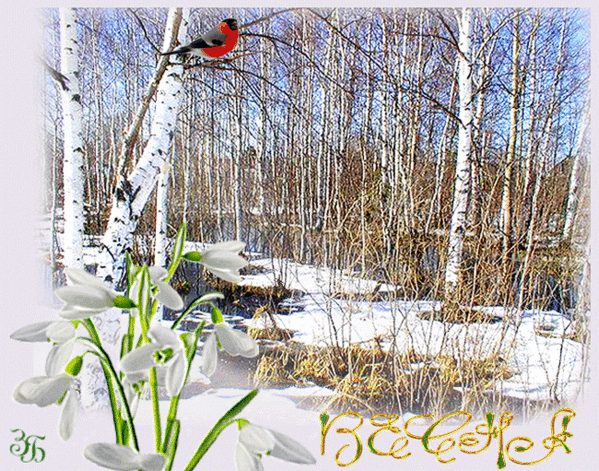 первые цветы весны
Подготовила: педагог           Клевцова В. Н.
ПРОЛЕСКА
ХОХЛАТКА
МАТЬ-И-МАЧЕХА
ПРИМУЛА
КАЛУЖНИЦА
КОПЫТЕНЬ
ВЕТРЕННИЦА
КУПЕНА
ЛАНДЫШИ
АНЕМОНА
СОН-ТРАВА
ГУСИНЫЙ ЛУК
МЕДУНИЦА
ИВАН-ДА-МАРЬЯ
ПИОН